Essential Skills for 21st Century
[Speaker Notes: https://globaldigitalcitizen.org/21st-century-skills-every-student-needs]
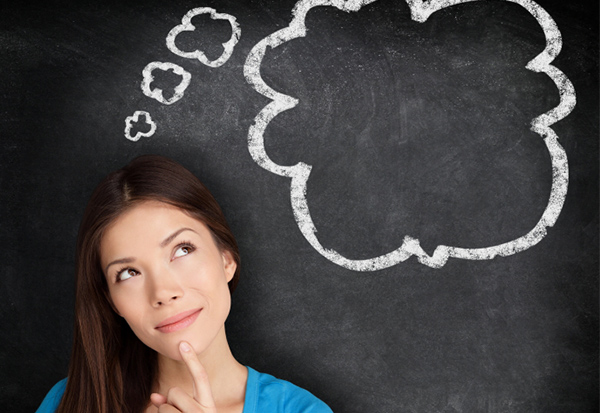 Problem 
Solving
Students need the ability to solve complex problems in real time.
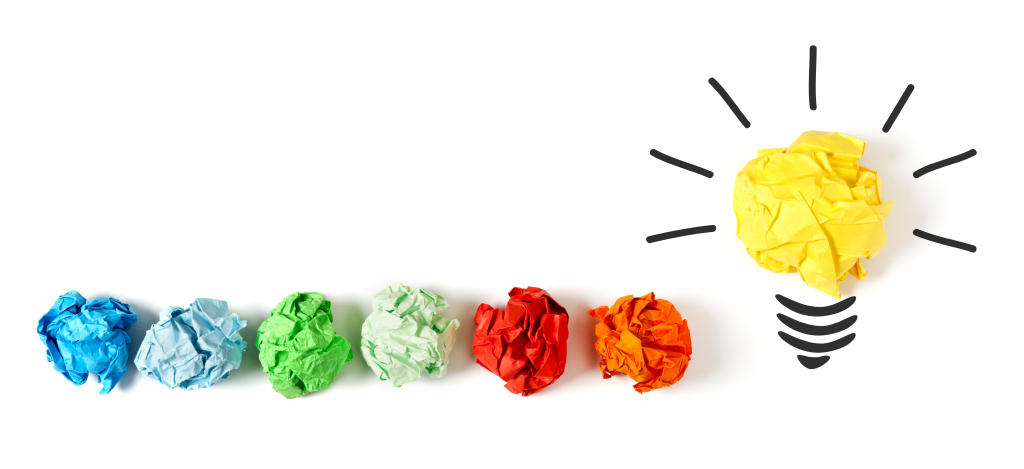 Creativity
Students need to be able to think and work creatively in both digital and nondigital environments to develop unique and useful solutions.
Video - Creativity can Solve
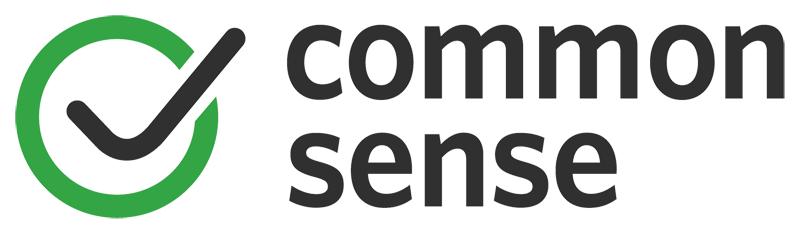 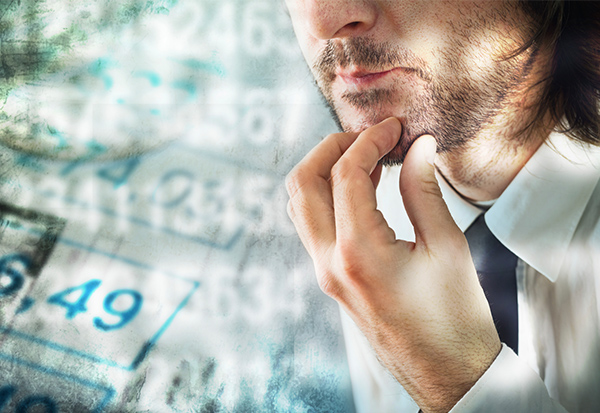 Analytic thinking
Students need the ability to think analytically, which includes proficiency with comparing, contrasting, evaluating, synthesizing, and applying without instruction or supervision.
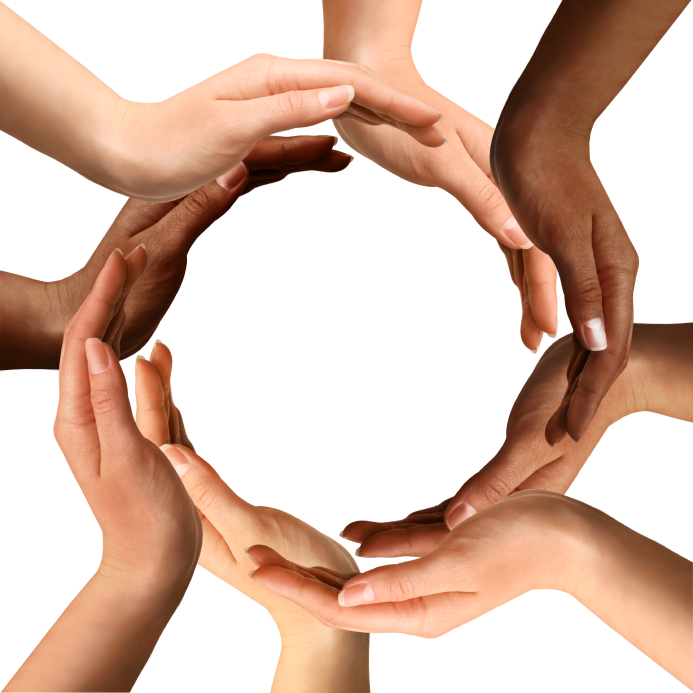 Collaboration
Students must possess the ability to collaborate seamlessly in both physical and virtual spaces, with real and virtual partners globally.
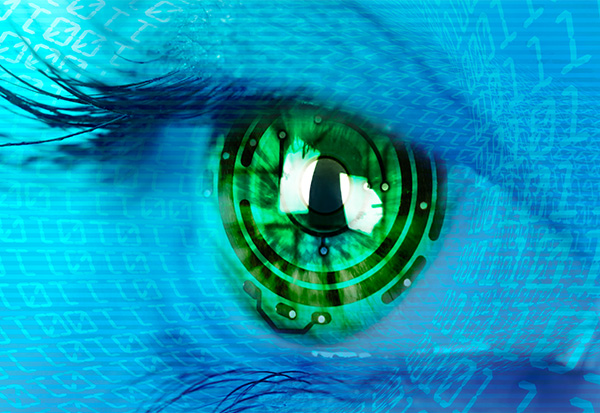 Communication
Students must be able to communicate not just with text or speech, but in multiple multimedia formats. They must be able to communicate visually through video and imagery as effectively as they do with text and speech.
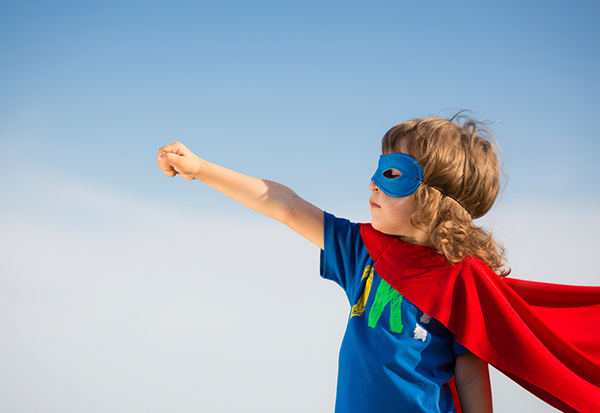 Ethics, Action, and Responsibility
This includes adaptability, financial responsibility, personal responsibility, environmental awareness, empathy, tolerance, and global awareness.
Thank You